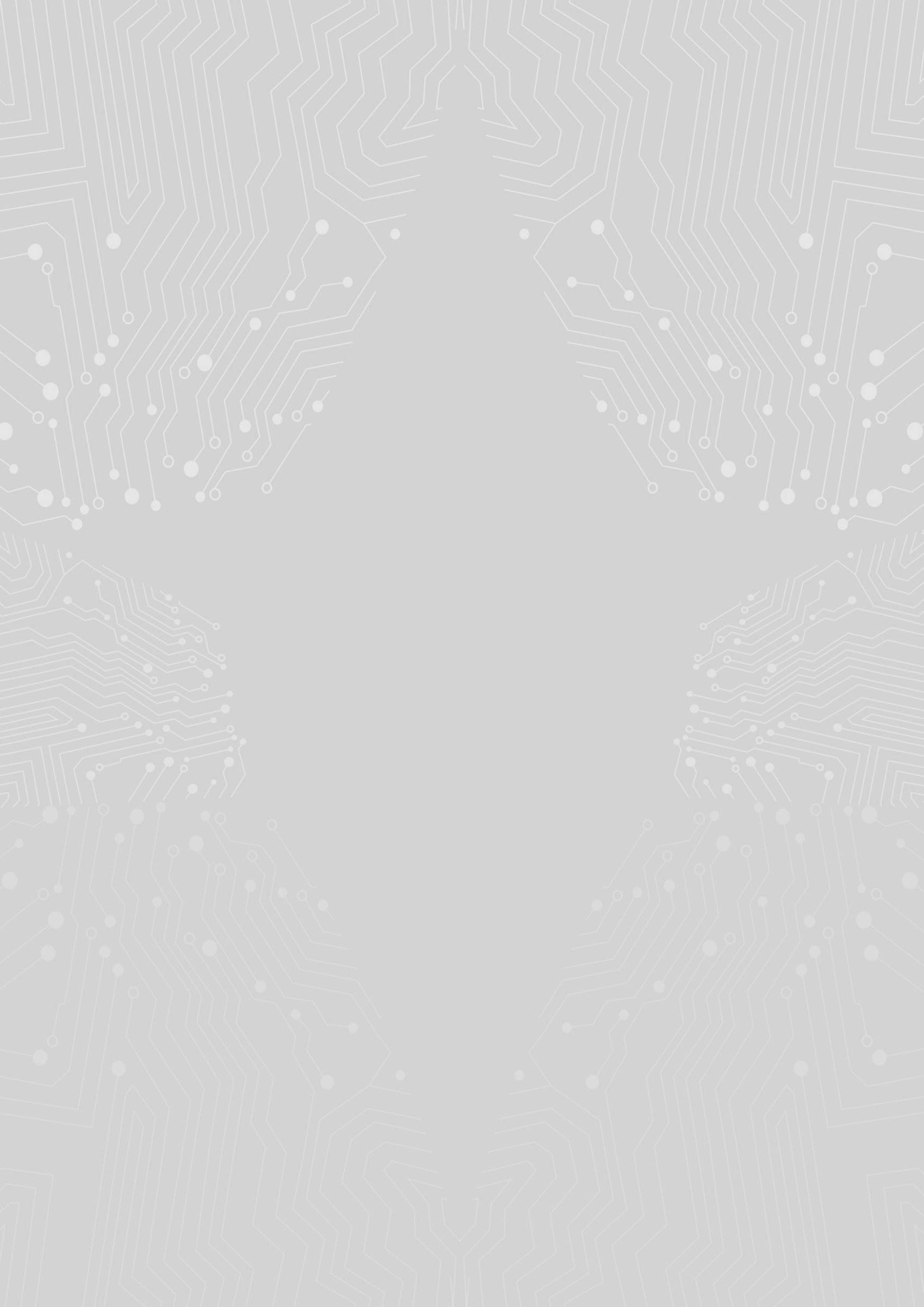 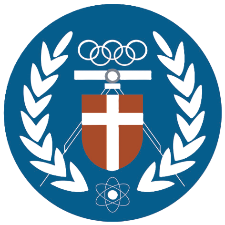 2024年(113年)智慧運算與量子資訊學院創意競賽決賽活動海報